Mid-term
20190312 신소재공학과 김서현
Formulas_1
1. Liquid chemical potential
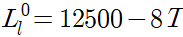 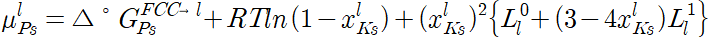 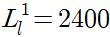 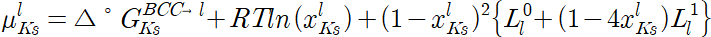 2. FCC chemical potential
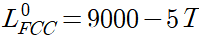 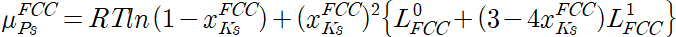 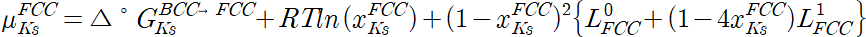 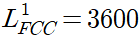 3. BCC chemical potential
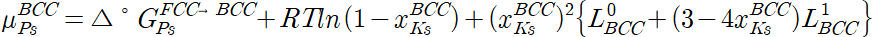 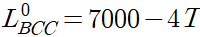 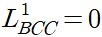 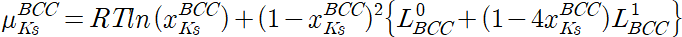 Formulas_2
Liquid-FCC
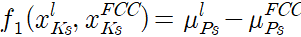 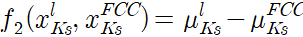 Liquid-BCC
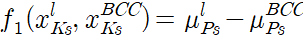 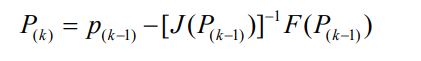 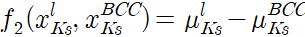 FCC-BCC
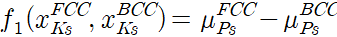 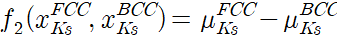 Liquid-FCC
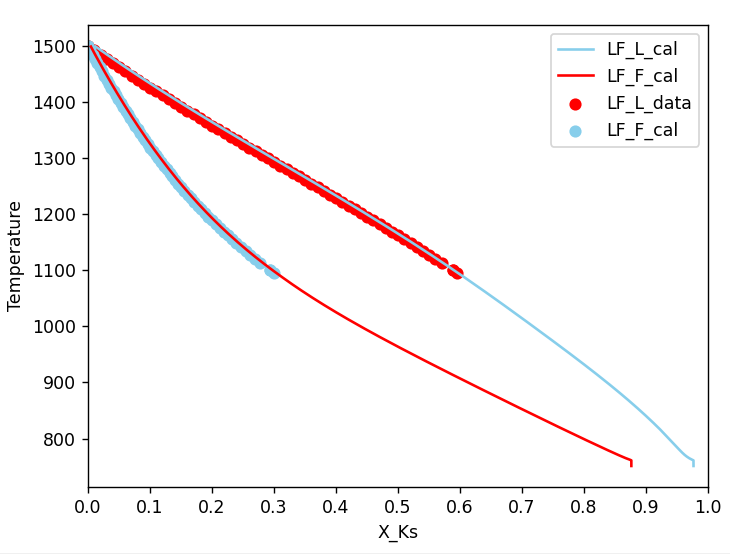 Liquid-BCC
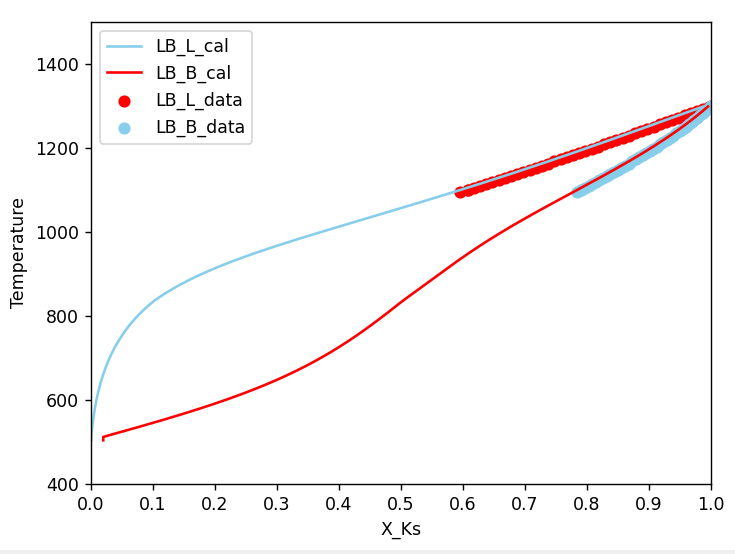 FCC-BCC
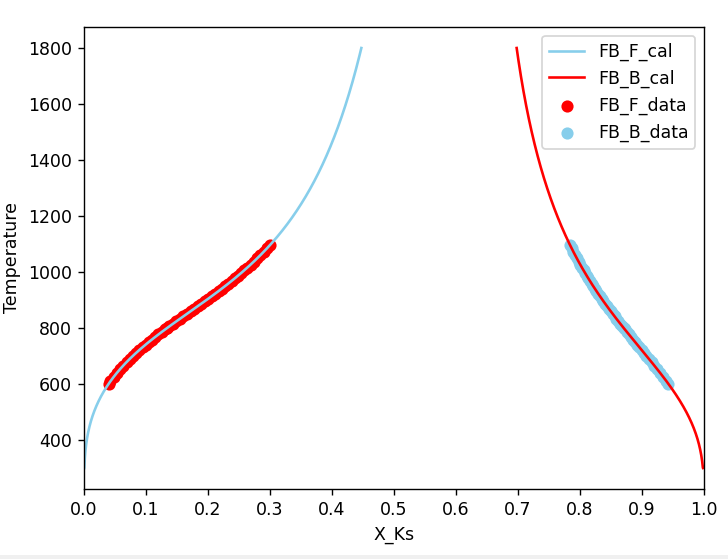 Phase diagram
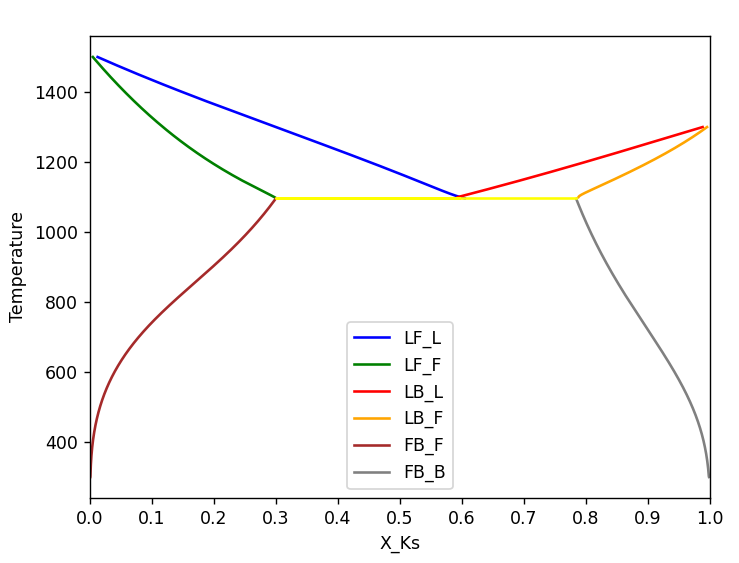 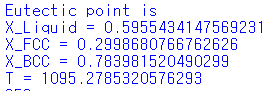 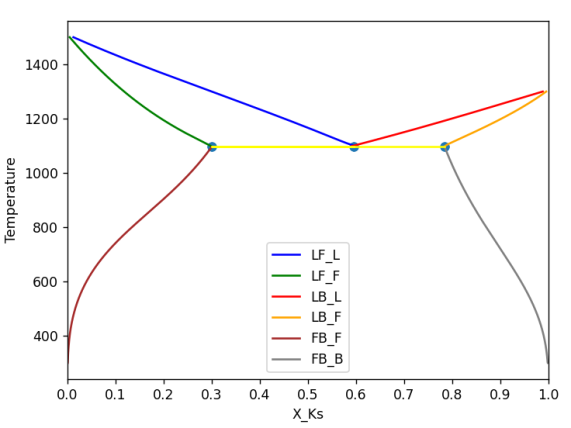